TRANSPORTATION
Final Traffic Calming Design & Public Comment
Project Goal
The project will be deemed effective if 85% of drivers are going at or below the 25 mph speed limit and top driver speed is capped at around 5-7 mph over the speed limit
Based on your location, Johnsdale Rd and Whitehall Ave are the closest completed traffic calming project to you with this style of completed project.  We encourage you to go drive these streets yourself to experience the final project.
Once the project has been completed for approximately 6 months, an after-study will be performed to measure project effectiveness
Evaluation Data
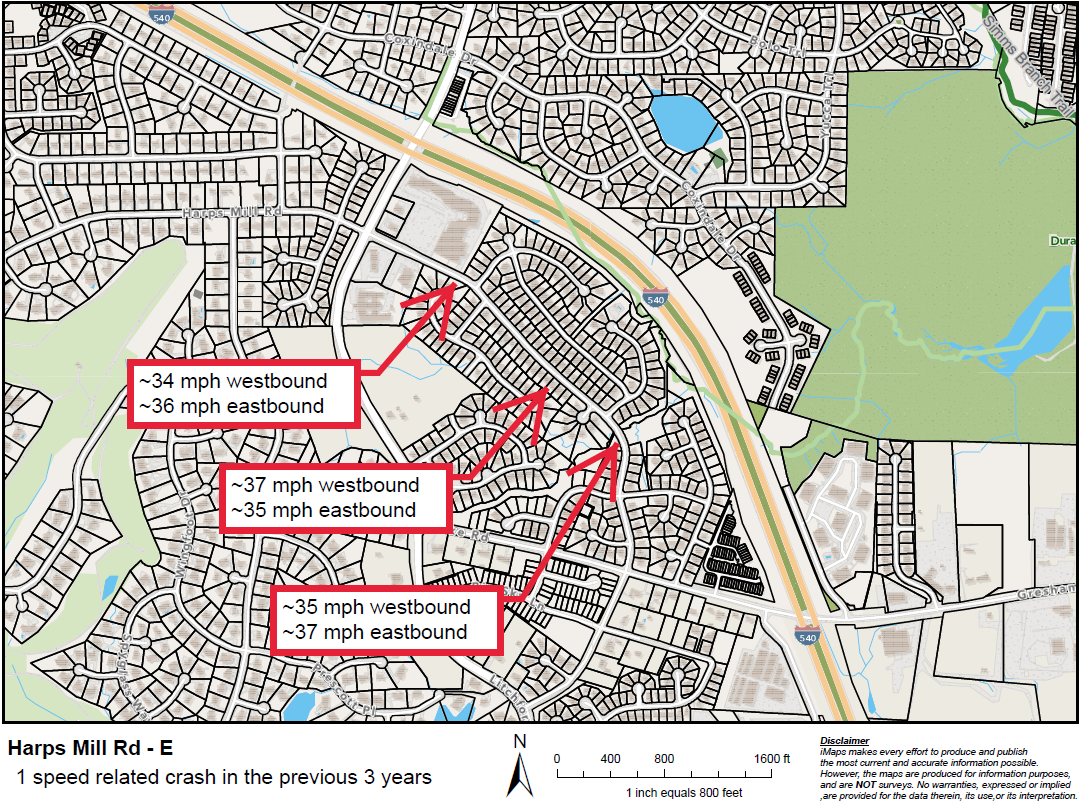 Speed Humps(vertical)
Speed Humps(vertical)
Cons
Pros
Does not contrast as much with existing roadway
Impact to driving comfort
Creates slight delay in emergency service’s response times
Can be the most effective
Fast installation time/Less impact during construction
Versatile placement options based on compact footprint
Design Comments from theNeighborhood
Neighbors brought up the desire for cyclist friendly devices as well as a concern from large trucks making deliveries
Staff evaluated these different points of view and is recommending speed humps.  While less friendly to cyclists, they are still very manageable for all types of riders.  Speed humps will also have a greater impact on large trucks to ensure they are driving the speed limit
Design Comments from theNeighborhood
Neighbors made a request to evaluate removal of the existing all-way stop at Harps Mill Rd at Goudy Dr and put something else in its place
Staff evaluated this intersection and no intersection crashes have been reported in that last 5 years.  By incorporating this all-way stop into the broader design, safety and compliance for the entire street is expected to increase
Public Comment
Based on this updated design, what comments do you still have?
Have we adequately addressed problem areas you see?
What other questions, comments, suggestions do you have?
Next Steps
Once the public comment period for the Final Design ends, the neighborhood will be sent a Final Ballot asking if you want the project constructed.  Ballot approval thresholds are shown below:
On-street
Approval Rating Minimum: 70%
Neighborhood
Approval Rating Minimum: 60%
Please direct all comments and questions to staff using the PublicInput portal for Harps Mill Rd – E.  Staff will respond and we can have a neighborhood wide conversation.